D02 - The Road Ahead
Morten Kromberg, CTO
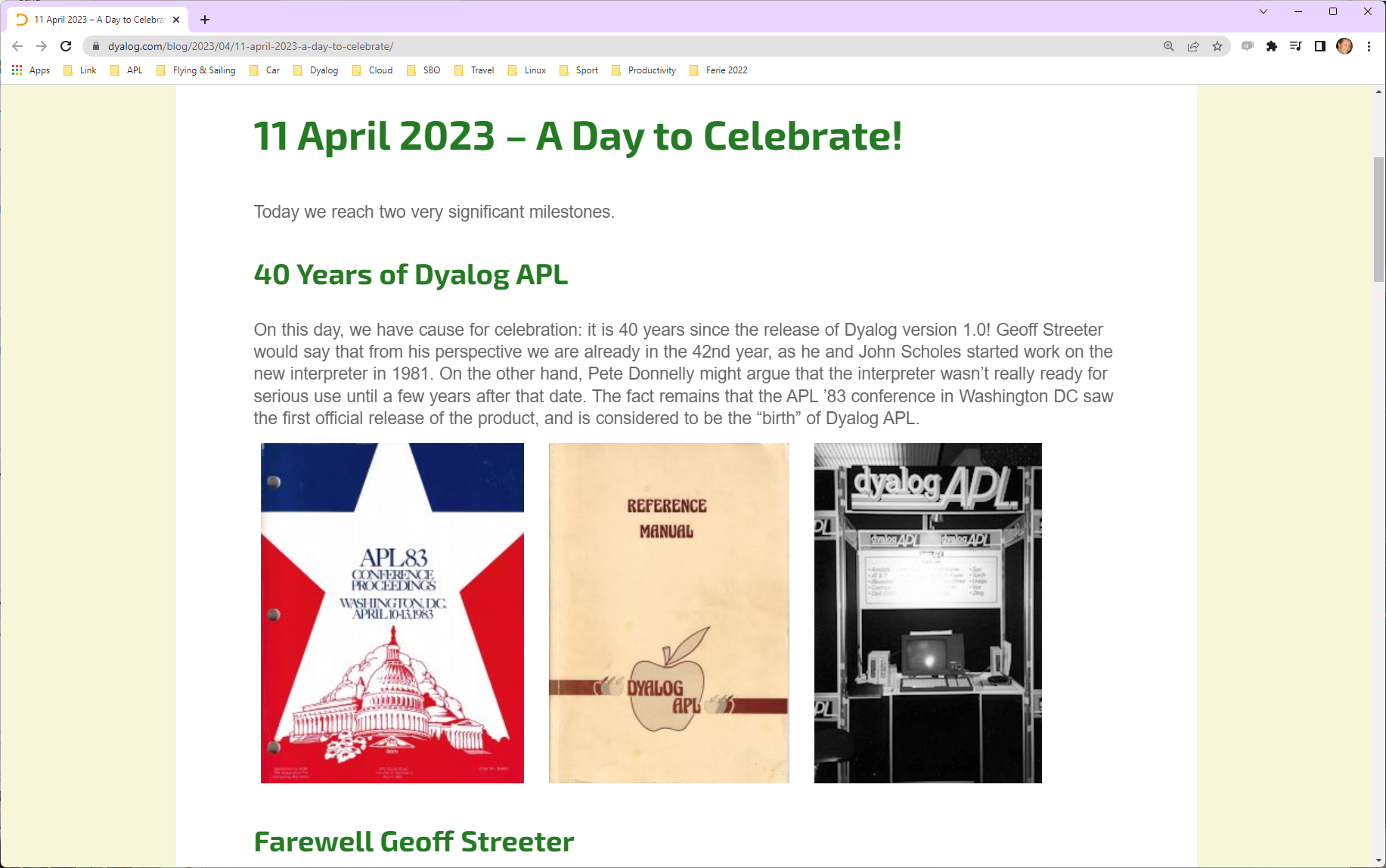 Geoff has Retired (!)
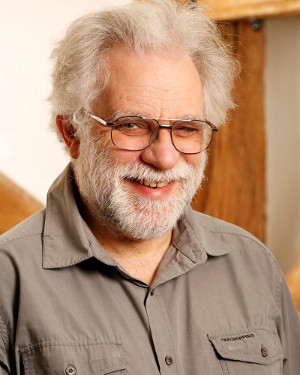 With John Scholes, Geoff Streeter implemented Dyalog APL v1.0 in 1981-1983 
We hope to welcome Geoff back for a retrospective talk at Dyalog'24 in (September 15-19, Glasgow)
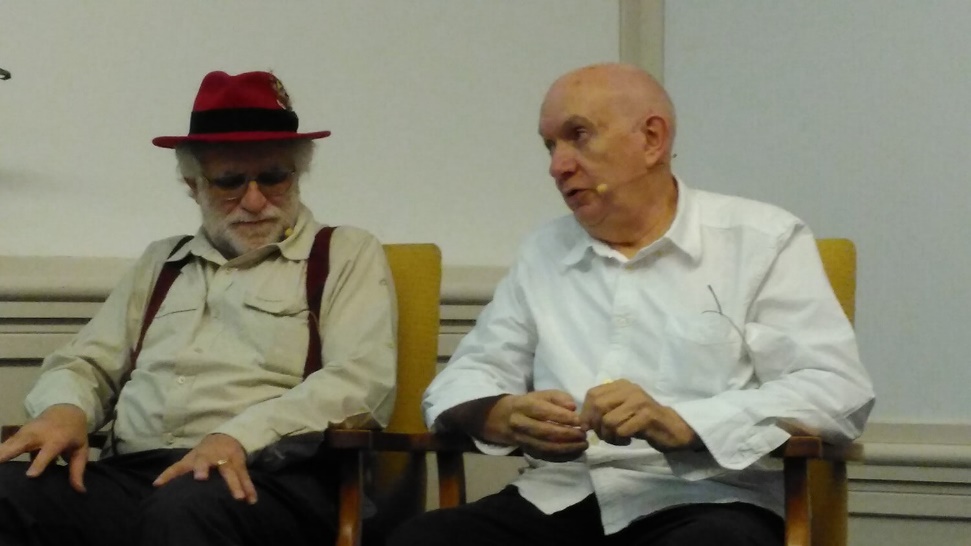 40 years in pursuit of excellence
Major Milestones in 1st 30 years
1983: APL2 Nested Arrays + SHARP APL Component Files, Error Trapping, etc
1990: Namespaces, Windows GUI
1995: Control structures (If/Then/Else, Repeat/Until, exception handling, and so on)
1996: Functional programming: dfns provide lexical scope and lambda-style expressions
2006: Object oriented programming, tighter integration with .NET & OO frameworks
2013: Rank (⍤) and Key (⌸) operators
2014: Point-free or "tacit" syntax similar to that in the J programming language
2014: Futures and isolates for parallel programming
More highlights of the last decade
2015: macOS, RIDE, JSON, Secure Sockets
2016: Cross Platform File Functions, load & edit Unicode Test Files using editor
2017: CSV, HTTP Support in Conga, HTMLRenderer, Where (⍸), At (@), Stencil (⌺) and Nest/Partition (⊆)
2018: aplssh & pynapl, APL as a DLL, Total Array Ordering, JSONServer
2019: Link, Unregistered non-Commercial Version, Headless mode, Containers
2020: ⎕C, ⎕DT, constant (⍨) over (⍥) and atop (⍤), unique mask (≠), .NET Core Bridge, LOAD text files, text config files
2022: Basic Licence, Shell Scripts, ⎕ATX
Performance increased consistently duringmost of this decade.
Major Milestones in 1st Half of the Fifth Decade
2024 / Tool Projects
Tatin & Cider become "mainstream"
Jarvis & WebSocket integration
One secret project, come to Glasgow !
2025 / v20: 
Literal Array Notation
.NET Generics
HTMLRenderer (& Conga?) as Open-Source extensions
Android version?
2026 / v21: 
Co-dfns compiler integrated with Dyalog APL
All asynchronous operations return futures
Dual / Under, Differentiation
2027 / v22: 
Multiple Numeric Towers: 64-bit integers, Rationals, Unlimited-precision integers
(NB Mortens dreams,  NOT promises!)
More highlights of the last decade
2015: macOS, RIDE, JSON, Secure Sockets
2016: Cross Platform File Functions, load & edit Unicode Test Files using editor
2017: CSV, HTTP Support in Conga, HTMLRenderer, Where (⍸), At (@), Stencil (⌺) and Nest/Partition (⊆)
2018: aplssh & pynapl, APL as a DLL, Total Array Ordering, JSONServer
2019: Link, Unregistered non-Commercial Version, Headless mode, Containers
2020: ⎕C, ⎕DT, constant (⍨) over (⍥) and atop (⍤), unique mask (≠), .NET Core Bridge, LOAD text files, text config files
2022: Basic Licence, Shell Scripts, ⎕ATX
Performance increased consistently duringmost of this decade.
And… without dates attached
Universities start offering APL courses
Not as part of a "comparative" course
APL recognised as a respectable tool for modeling machine learning and quantum computing
First commercially significant APL application created by someone who learned APL in this millennium
"Full Stack" Web development in APL
Major Milestones in 1st Half of the Fifth Decade
2024 / Tool Projects
Tatin & Cider become "mainstream"
Jarvis & WebSocket integration
One secret project, come to Glasgow !
2025 / v20: 
Literal Array Notation
.NET Generics
HTMLRenderer (& Conga?) as Open-Source extensions
Android version?
2026 / v21: 
Co-dfns compiler integrated with Dyalog APL
All asynchronous operations return futures
Dual / Under, Differentiation
2027 / v22: 
Multiple Numeric Towers: 64-bit integers, Rationals, Unlimited-precision integers
(NB Mortens dreams,  NOT promises!)
Ken Iverson's Blackboardarrives in Bramley (2010)
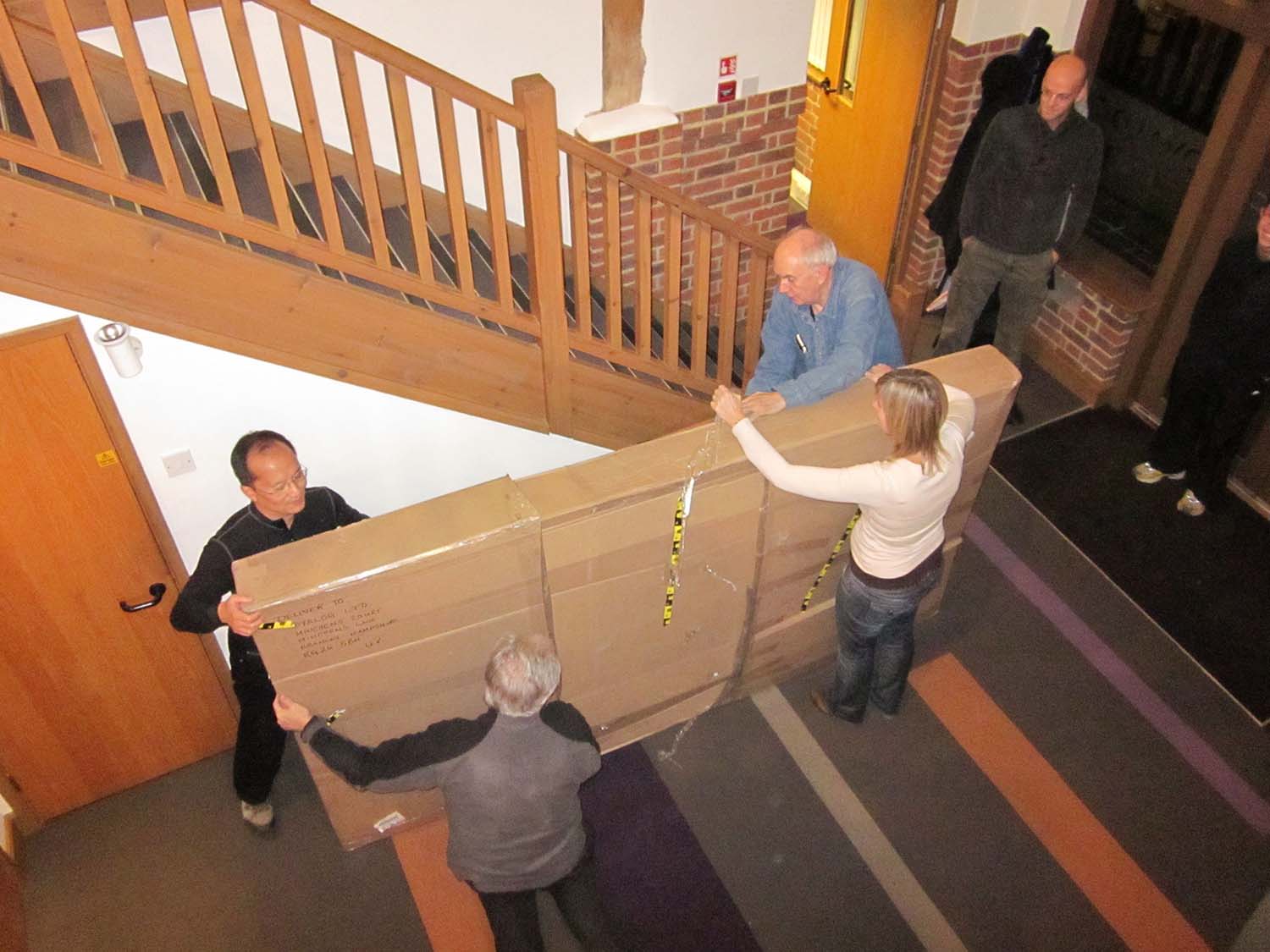 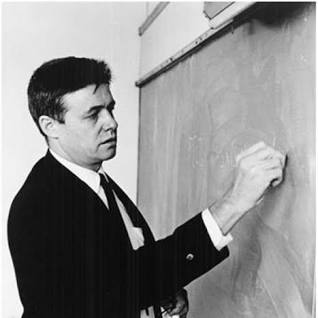 Dyalog … The Next Generation
Legend:
A = APLerC = C developerD = AdminE = Doc/Evangelism
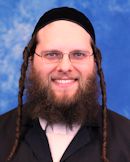 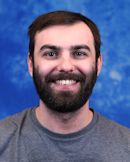 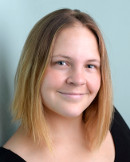 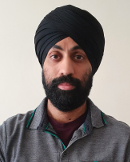 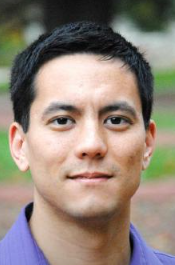 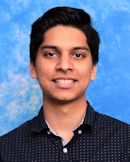 Stine (D)
Rich (AE)
Adam (AE)
Karta (C)
Josh (A)
Aaron (ACE)
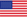 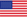 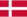 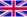 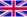 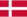 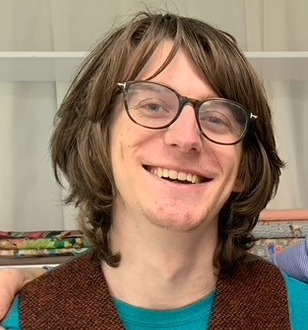 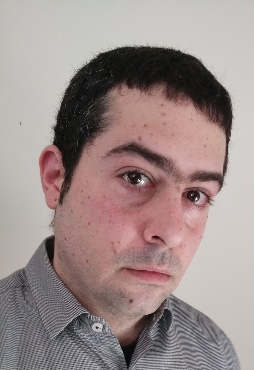 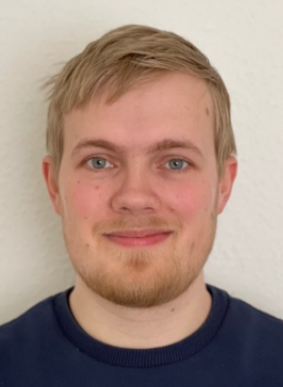 2022
Peter (C)
Silas (C)
Jesus (E)
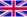 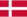 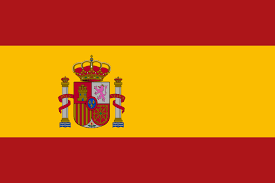 Dyalog … The Next Generation
Legend:
A = APLerC = C developerD = AdminE = Doc/Evangelism
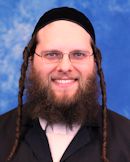 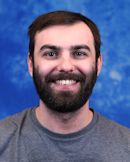 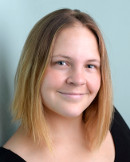 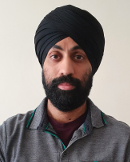 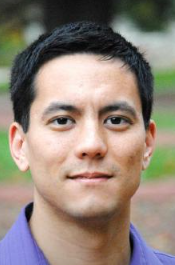 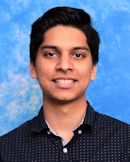 Stine (D)
Rich (AE)
Adam (AE)
Karta (C)
Josh (A)
Aaron (ACE)
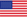 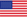 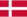 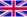 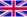 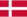 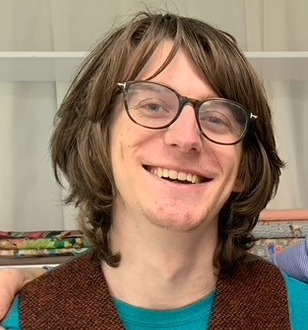 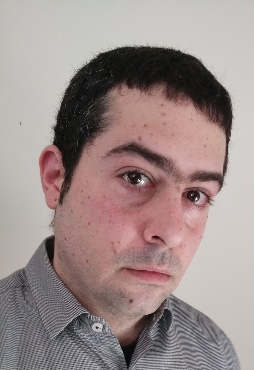 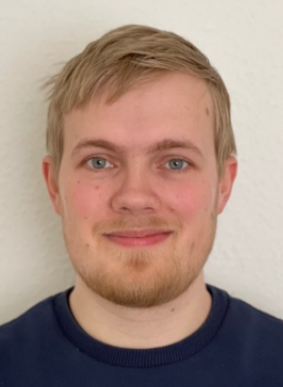 2022
Peter (C)
Silas (C)
Jesus (E)
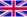 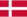 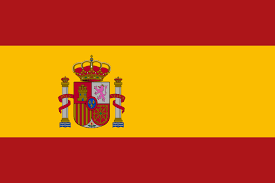 Dyalog … The Next Generation
Legend:
A = APLerC = C developerD = AdminE = Doc/Evangelism
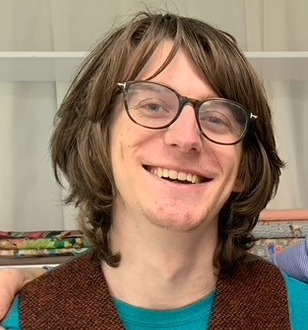 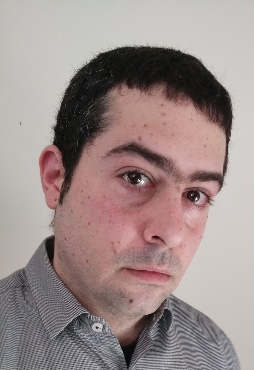 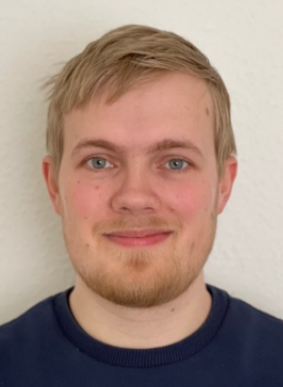 2022
Peter (C)
Silas (C)
Jesus (E)
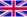 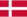 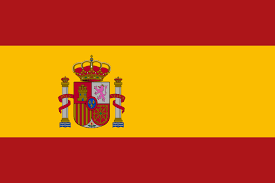 Dyalog … The Next Generation
Legend:
A = APLerC = C developerD = AdminE = Doc/EvangelismI  = IT
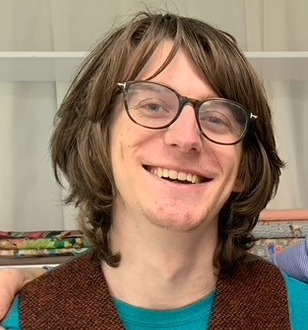 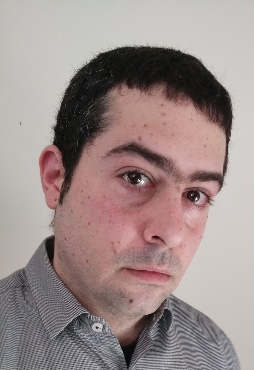 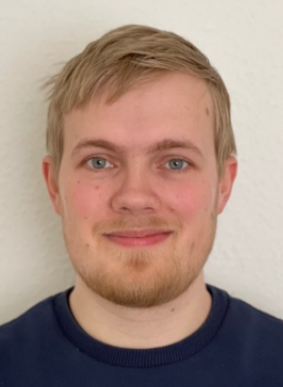 2022
2023
(Summer Interns)
Peter (C)
Silas (C)
Jesus (E)
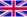 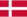 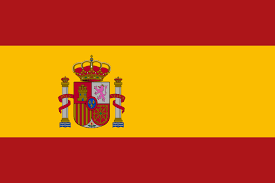 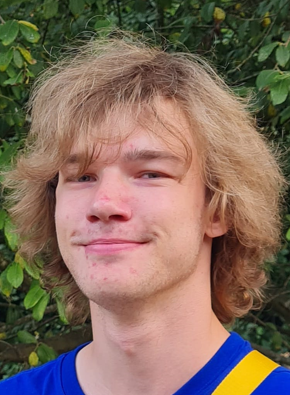 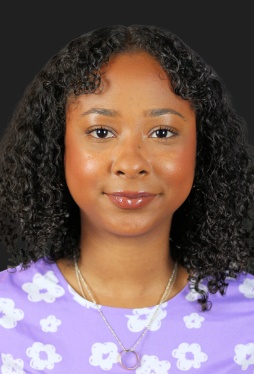 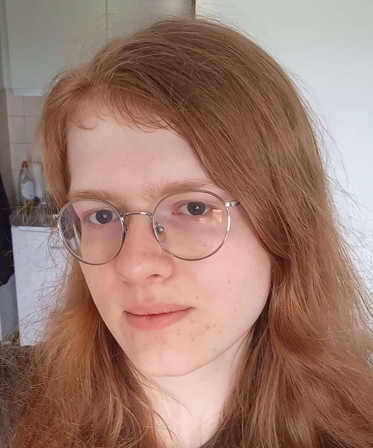 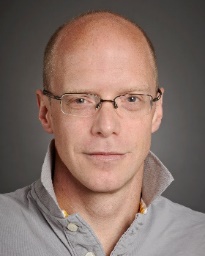 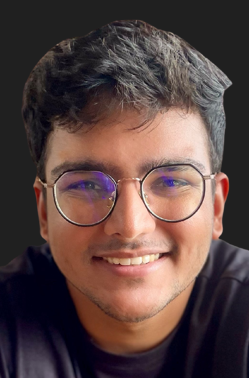 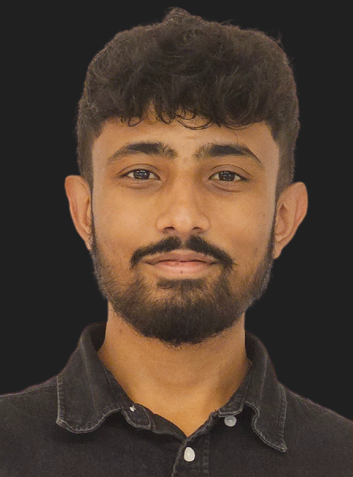 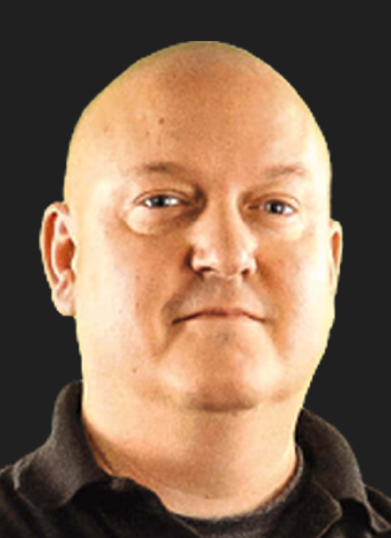 +
Asher (ACE)
Kamila (ACE)
Jada (D)
Aarush (AC)
Abs (I)
Mike (DE)
Stefan (AE)
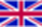 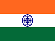 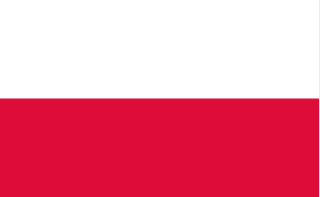 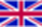 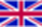 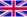 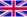 Academic Collaboration
Santiago Núñez-Corrales PhD, Markos Frenkel, Bruno de AbreuNational Center for Supercomputing Applications
A Quantum Computing Library for APL
Jesús Galán López (Ghent University)
Metallurgy with APL
Asher Harvey-Smith (University of Warwick)
(and Summer Intern at Dyalog)
Tuesday 13:00 quAPL(Markos Frenkel, NCSA/U.Illinois)
Tuesday 13:30 APL and Metallurgy(Jesús Galán López, Ghent U.)
Wednesday 11:00 Grain Growth and Array Programming(Jesús Galán López, Ghent U.)
Tuesday 14:00 Teaching Algebra with APL(Asher Harvey-Smith, U. Warwick)
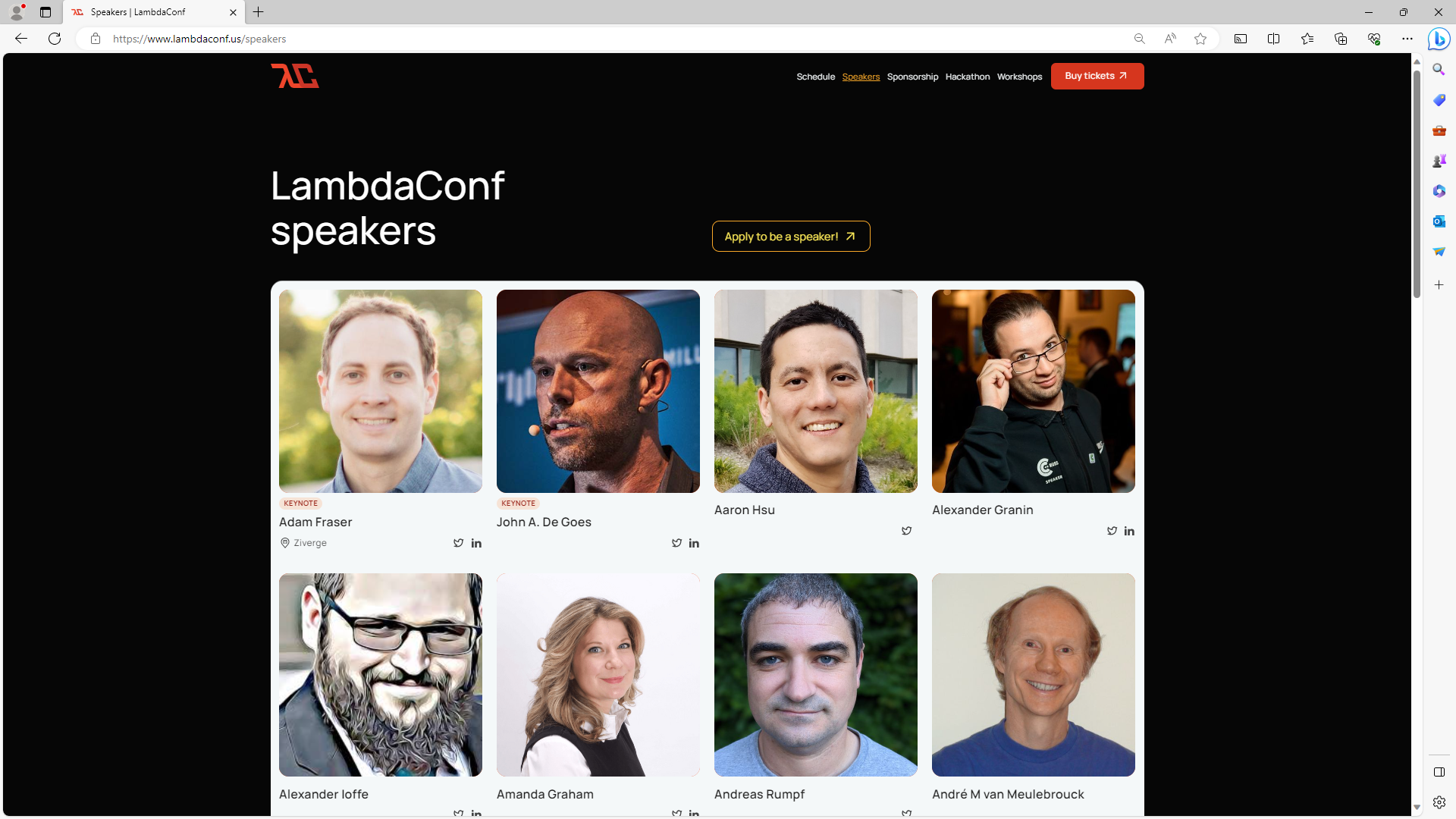 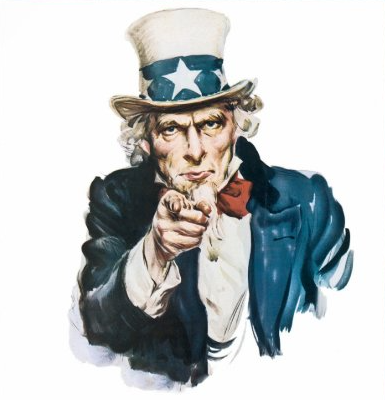 Can you host a young(er) member of our team for 3-5 days?
Or perhaps even run a small consulting project with 1 senior + 1 junior Dyalogger?
2023…
2022 Road Map
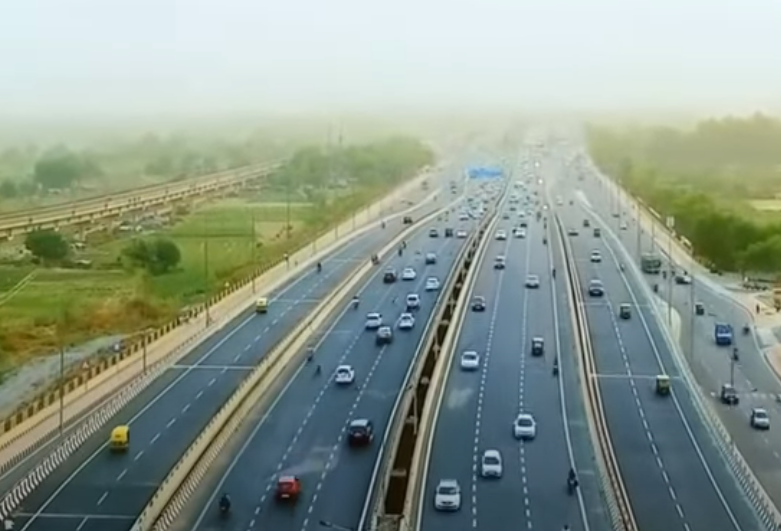 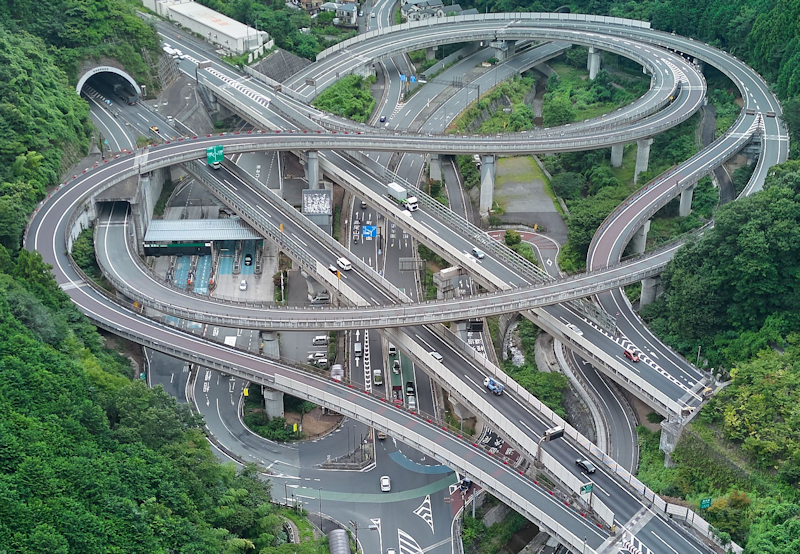 Why v19.0 is Late…
(January 2024)
Hired lots of new people
Adjusted Created processes to manage growth
Summer interns (Wonderful!)
Two .NET bridges 
Two macOS variants to build & sign
ARM64 version for the Macs, Pi and AWS Graviton
Cumulative 3-4 month delay caused collision with Dyalog'23
New Long Term Support version of .NET (8.0) on November 8th
Want to test with 8.0 before General Availability
Official Beta Testing to start mid-November
Excuses
Excuses
Excuses
Highlights Version 19.0
Platform Support / Distribution
64-bit ARM support
Mx Macs, Pi 4&5, AWS Graviton
Enhanced .NET Bridge
Framework vs new .NET versions
Bound executables on all platforms
Building Production Systems
Token range reservation
WS FULL handling
NCOPY/NMOVE callbacks
Developer Productivity / IDE
Source "as typed" by default
Multi-line input on by default
HTMLRenderer updates
Link 4.0: Support for text data
HttpCommand client, Jarvis web service
Installing & Managing APL
Multiple session files
Health Monitor
Service Orientation
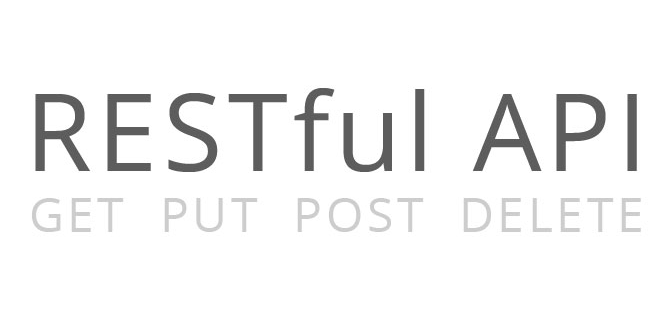 A rapidly increasing proportion of new APL code is delivered as services
Jarvis wraps APL code as HTTP/JSON or RESTful services on any platform
https://github.com/dyalog/jarvis
Off-the-shelf docker containers containing Dyalog APL (optionally with Jarvis)
HttpCommand is our HTTP client
HTTP(s) / JSON
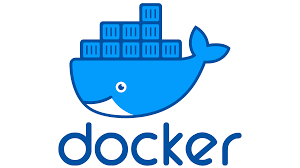 Service Orientation
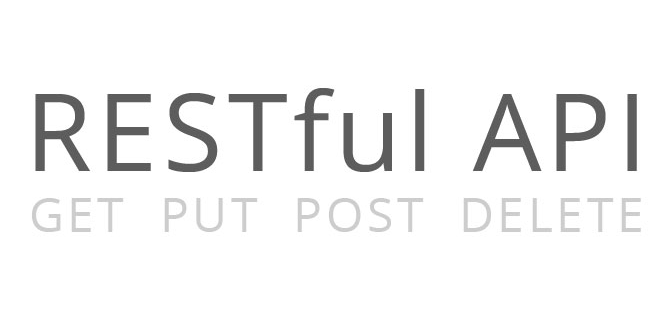 Monday 14:45 APL Worker Bees(Stig Nielsen, SimCorp)
Monday 15:15 Transforming and Streamlining a Complex Process(Mark Wolfson, BIG)
HTTP(s) / JSON
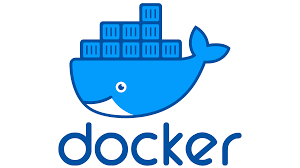 Tuesday 09:00 Dyalog Tools Update(Brian Becker)
Tuesday 09:30 Converting from COM to a Jarvis Web Service (Finn Flug, DPC Consulting)
Tuesday 11:00 Dyalog, AWS, Jarvis, Docker…What's Not to Like? (Claus Madsen, FinE Analytics)
Tuesday 16:45 Dyalog + Kafka = True?(Stefan Kruger)
Arm64
64-bit ARM chips appearing in many places 
M1, M2 & M3 Macs
Raspberry Pi – 64 Bit
Amazon Web Services "Graviton"
ARM64
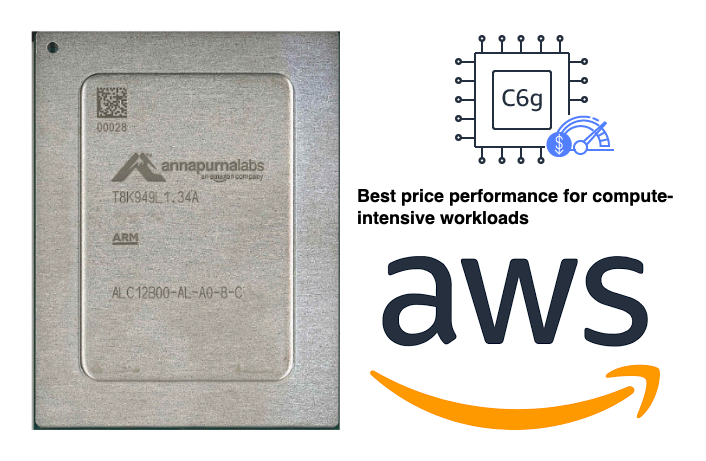 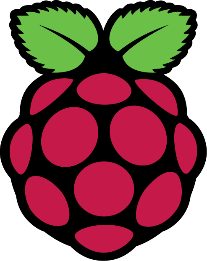 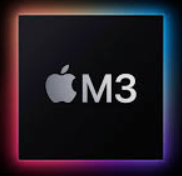 Tuesday 10:00 Dyalog on ARM64(Ron Murray)
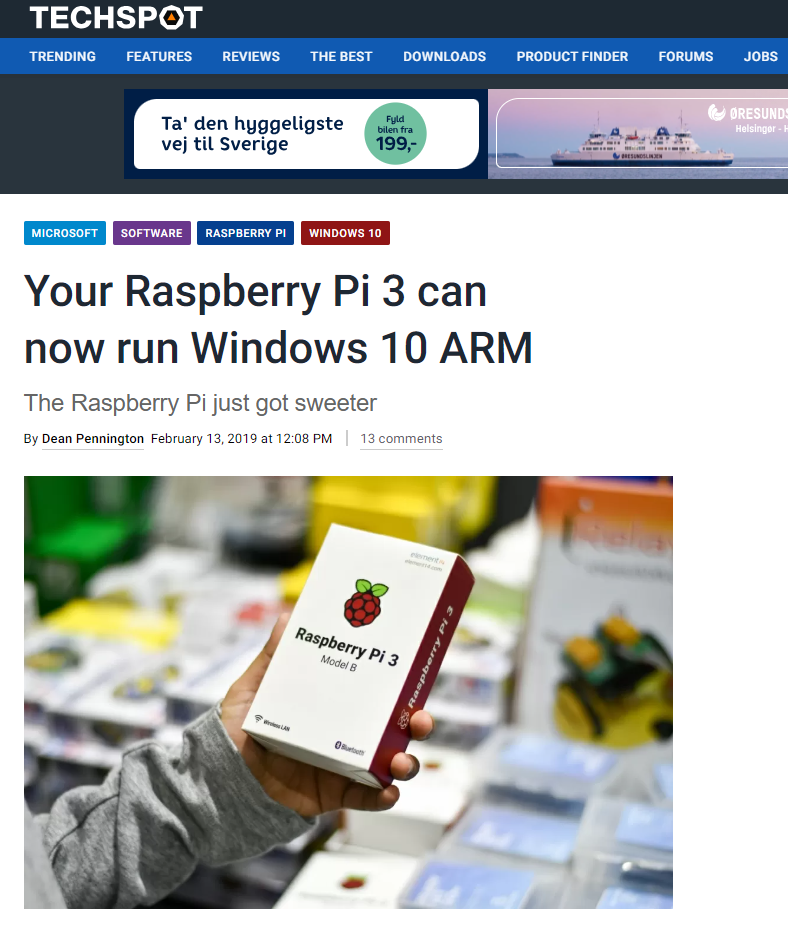 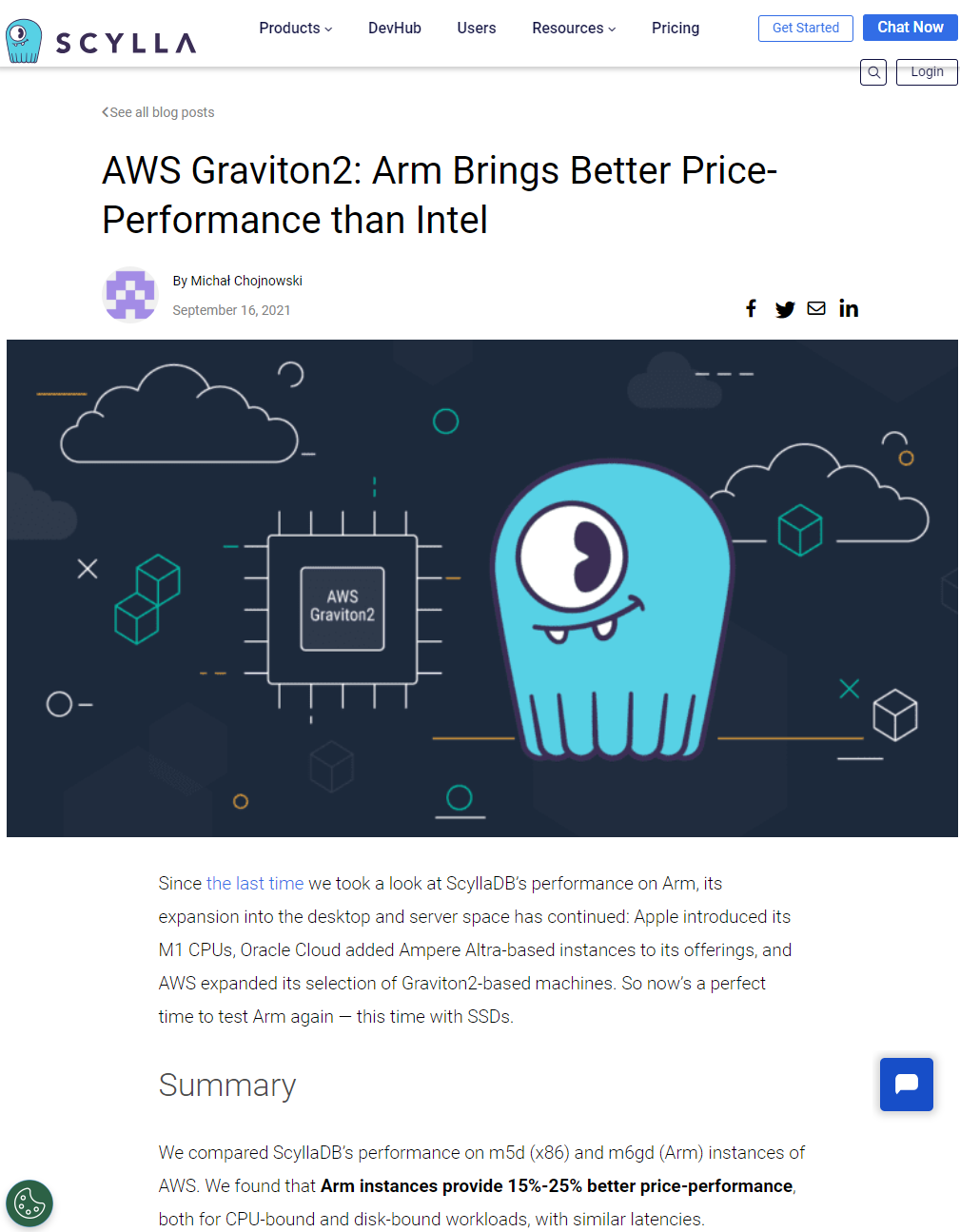 Dyalog APL for ARM-based Macs
Version 19.0 will be available in two versions for macOS:
ARM64: M1, M2 and soon M3 based Macs 
Intel x64: For older Macs
64 bit, Unicode only
NB: Version 19.0 will be the last version to support Intel-based Macs.
Apple Hardware
1979: 680001994: POWER2005: Intel x642021: ARM64
Sun is Setting on Classic & 32 Bit
Classic
Down to no more than half a dozen significant clients
More than half of these actively planning - or working on - moving to Unicode
May soon decide to offer Classic on IBM AIX only
32 Bit
Rapidly dwindling user base
Difficult to test due to lack of support from operating systems and other frameworks
Discounted price will be removed next year; 32 will cost the same as 64.
Neither are for sale to new users or supported on new platforms
Tuesday 16:45 Return of Uncle Andy's Fireside Chat(Uncle Andy)
[Microsoft].NET History
.NET has been around for 20+ years. The old "Framework" is being replaced by an open source, cross-platform .NET, initially known as ".NET Core".

Dyalog v18.0 added a bridge to .NET Core 3, to complement the 20 year old bridge to the .NET Framework.
v18.2 officilly supported "Core" 3.1 but works with 5.0 and later
v19.0 targets 8.0 (Long Term Support version due on Nov 8th 2023)
v19.0 .NET Bridge
Adds support for .NET 6, 7, 8 …
Tested with 6.0 & 8.0 - and 4.8 (aka ".NET Framework")
Will be shipped configured for 8.0
Can export APL code as .NET assemblies
Will allow embedding APL code in .NET frameworks like ASP.NET Core, etc
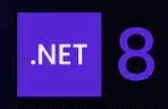 .NET 8.0 will be the Long Term Supportversion on Nov 8th
Bound Executables
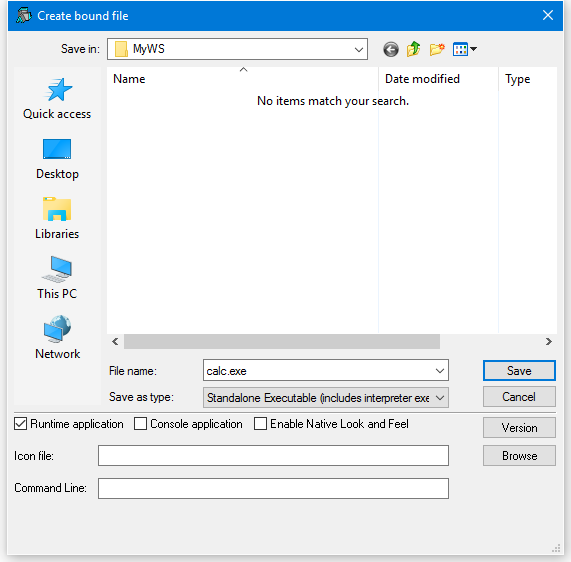 A bound executable is a file which combines an interpreter and a workspace into a single .exe file
"Always" been available under Windows
In v19.0 also available for Linux
Maybe MacOS soon 
(but you will need to sign the result)

In the longer term, I expect we will look at encrypting and signing application code
Token Range Reservation
System functions ⎕TGET and ⎕TPUT allow threads to synchronise execution, and pass values to each other using numbered "tokens".
New system function ⎕TALLOC allocates token ranges, allowing independent components to avoid using the same tokens.
⎕TALLOC returns a single integer n, granting the right to use floating-point token ids in the range < n , n+1 >
NB not including the (integer) end points
This allows old-style integer tokens to be used by existing applications without conflicting with new modules
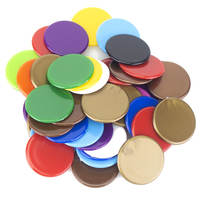 WS FULL Handling
IF a WS FULL leaves VERY little free space, THEN the interpreter and IDE can malfunction
For example, a runaway recursion can leave only a few bytes of free workspace
Error trapping may not be possible (system might just stop)
Version 19.0 allocates 1% of MAXWS as a buffer which is released on WS FULL
Allows WS FULL traps to be safely processed
(the reservation size is configurable)
After successful trap handling, space is re-acquired
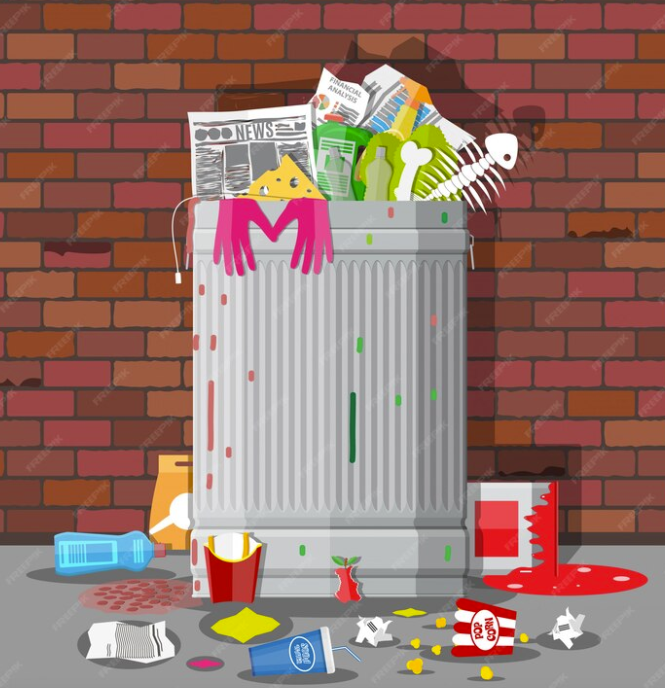 Source "as typed" by default
Historically, Dyalog APL has re-generated source code from tokenised code when an editor is opened.
This does not preserve white space and constants exactly as typed by the user.
For several releases, Dyalog APL has preserved source "as typed" when a function or operator was created using ⎕FIX
	2 ⎕FIX 'file://myapp/foo.aplf'
From version 19.0, the default is to preserve source as typed within the workspace for *all* fns and ops
NB: Old behaviour can be selected if desired.
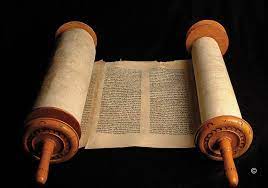 Multi-line input On by Default
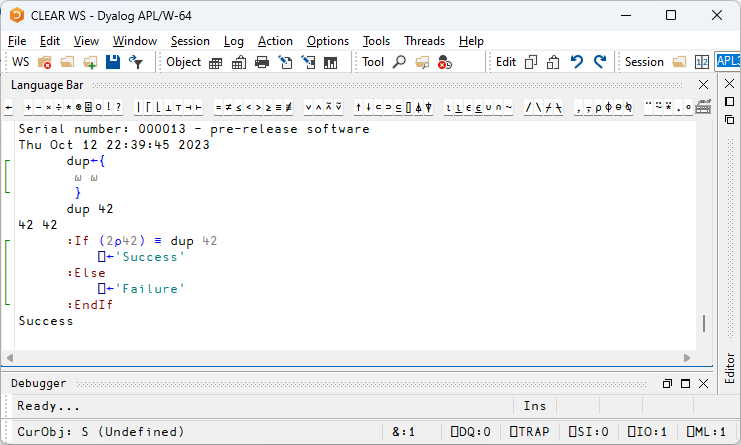 HTMLRenderer updates
Use of the HTMLRenderer continues to grow.
New features include:
ExecuteJavaScript (asynchronous)
AllowContextMenu
Get/SetZoomLevel
IsLoading + LoadEnd event
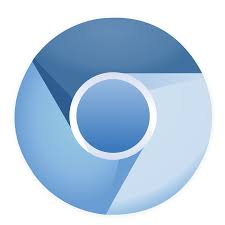 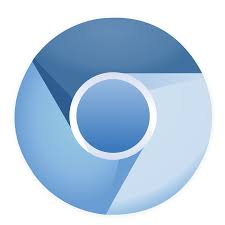 HTMLRenderer – what's that?
pic←'https://www.konventum.dk/media/jjcjop23/carousel_damgaard_1135x604.png'
'MyForm' ⎕WC 'HTMLRenderer' ('Hello <b>Dyalog''23!</b><br/>                  <img src="',pic,'" height=400 width=600>')
ChromiumEmbedded
Framework
(CEF)
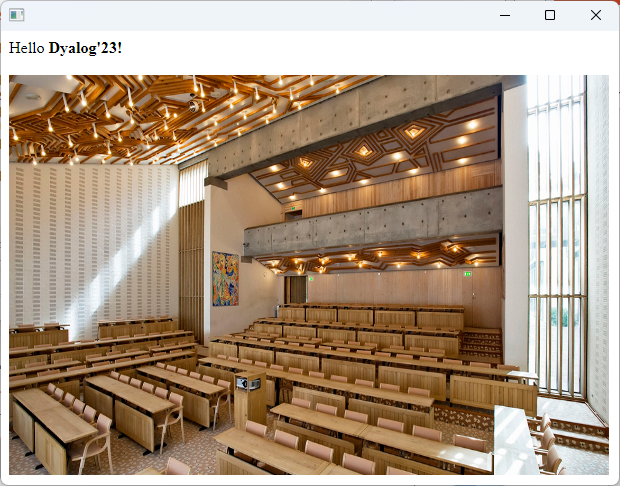 Productivity & IDE
Source Code Management
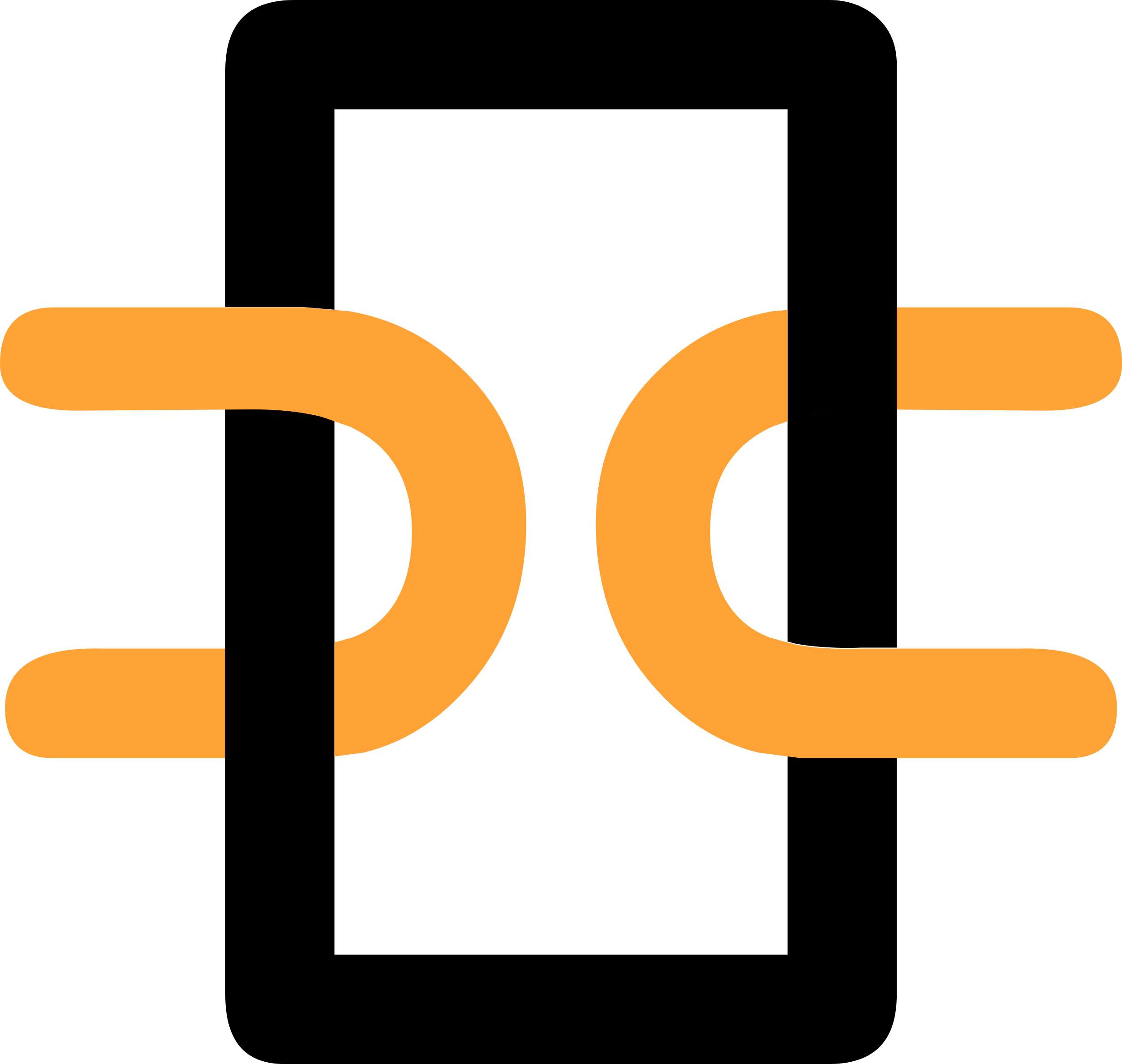 Bundled with v19.0:
Link v4.0, with support for simple text vectors, vectors of text vectors, and character matrices in simple text files, configuration files, many small features & fixes
Prototypes of the Cider project manager and the Tatin package manager client will be bundled with v19.0
Link(source)
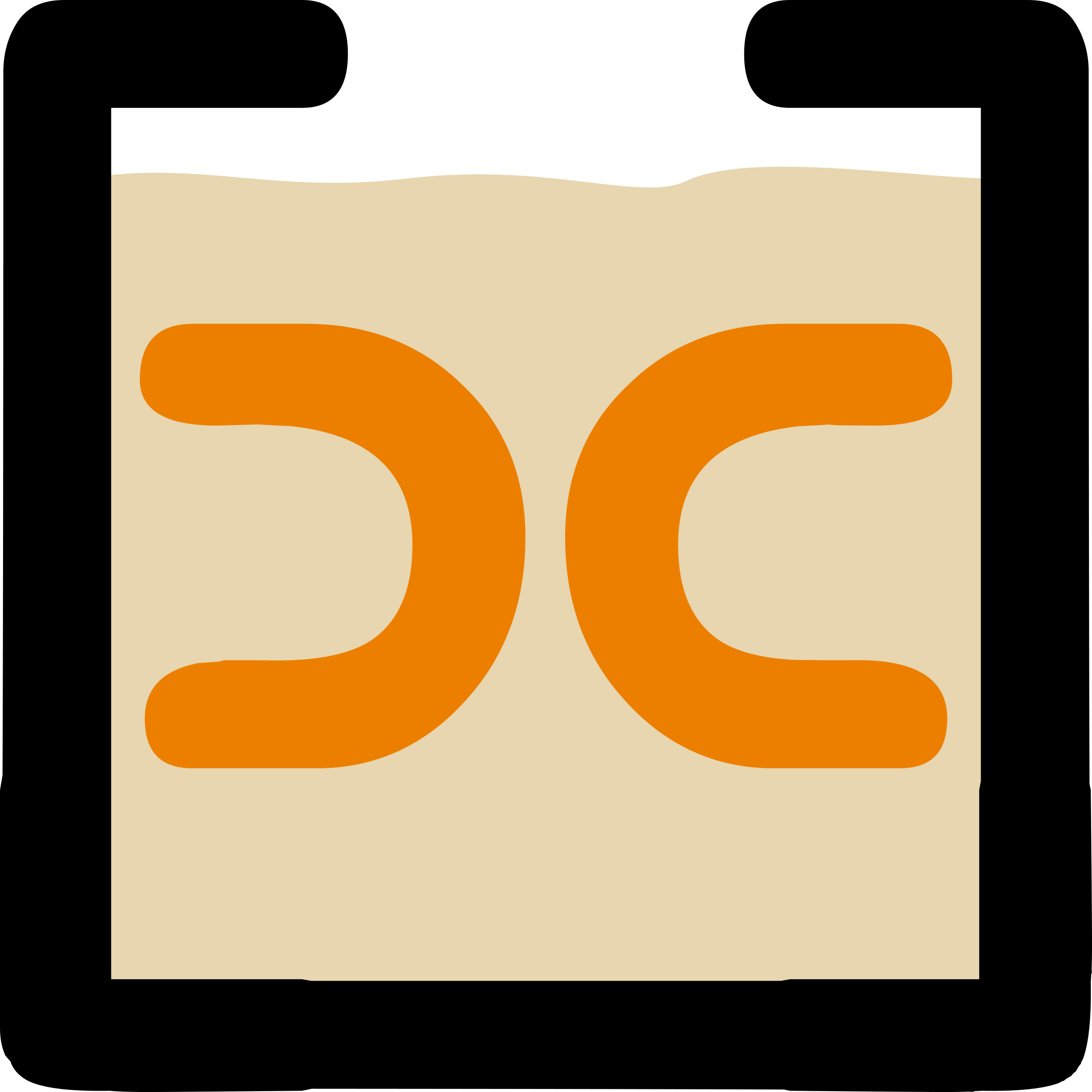 Cider(projects)
Monday 16:15 Evolution of APLTree and APL-cation(Kai Jaeger)
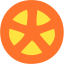 Tatin(packages)
Monday 16:45 Using Packages(Morten Kromberg)
(… many more of Kai's packages skipped …)
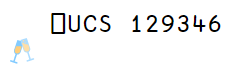 Packages Coming in 2024?
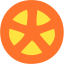 (Potentially, at least)
Tuesday 16:45 Dyalog + Kafka = True?(Stefan Kruger)
Wednesday 09:30 A YAML Parser in APL(Brandon Wilson, Effective Altruism)
Wednesday 10:00 Statistical Libraries for Dyalog(Josh David)
Thursday 11:00 Vega Charts with Dyalog(Rich Park)
Health Monitor
Experimental TCP-based monitor:
Regular updates on (for example) :
CPU consumption
Memory statistics
Are any threads suspended?
)SI stack and Error information
Notification on
untrapped error
ws compaction
Exact execution location if "breadcrumbs" enabled
Information about whether a RIDE connection is possible
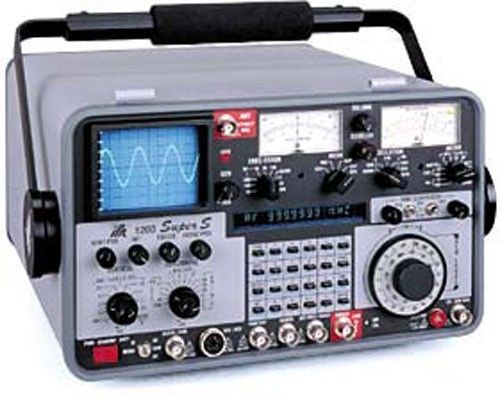 Health Monitor Example
["PollFacts",{"Facts":["AccountInformation","Workspace","ThreadCount"],"Interval":5000,"UID":"1 1"}]
["Facts", {"Facts": [ {   "ID": 2, "Name": "AccountInformation",  "Value": {   "ComputeTime": 438,   "ConnectTime": 46973,   "KeyingTime": 0,   "UserIdentification": 0 }},{  "ID": 3, "Name": "Workspace",   "Value": {   "Allocation": 33882064,   "AllocationHWM": 33882064,   "Available": 2144207480,   "Compactions": 2,   "FreePockets": 186682,   "GarbageCollections": 0,   "GarbagePockets": 0,   "Sediment": 2120,   "Used": 3276168,   "UsedPockets": 23209,   "WSID": "CLEAR WS"
}},{   "ID": 6, "Name": "ThreadCount",   "Value": {   "Suspended": 1,   "Total": 2 }} ], "Interval": 5000, "UID": "1 1" }]
Highlights of v19.0
Not to be forgotten:
We closed a LOT of "issues" 
Tricky dfn scoping issues were fixed  \/
Significant contribution from new team members
Unfortunately the list of open issues is growing
…mostly because we're doing more, better testing
New users with new usage patterns
New employees finding bugs & logging "WIBNIs*"
*Wouldn't
It
Be
Nice
If …
Sketch of Version 20.0 (Q2/2024)
Transferred from v19.0
Resume Optimisation Work
.NET Bridge "enhancements"
 Support "Generic" methods & classes
More HTMLRenderer improvements
Work on open-sourcing it
Health Monitor
Script Engine Support
⎕NATTRIBUTES
Next Set of Projects
Array Notation
Token-by-token Debugging
Probably some New Operators
Query Platform Features
New "Shell" System Command
Virtual "Execution Environments"
Design / Prototyping of Async
Array Notation
https://aplwiki.com/wiki/Array_notation
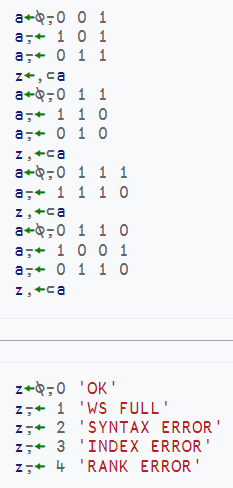 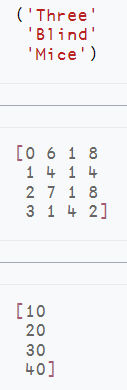 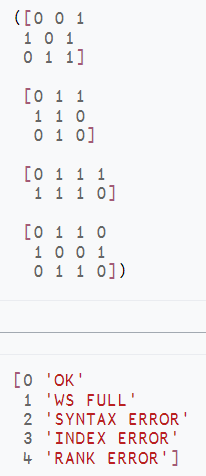 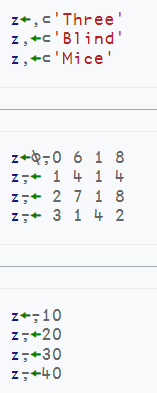 Array Notation
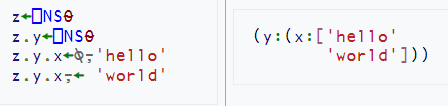 Proposal published – awaiting community feedback
https://aplwiki.com/wiki/Array_notation
APL model exists in Link and⎕SE.Dyalog.Array.Serialise|Deserialise
Hope to start C implementation in v20.0
Thursday 10:00 An Implementation of APL Array Notation(Kamila Szewczyk, Saarland University - Dyalog Summer Intern)
Source Code Management
Critical for adoption of APL by new generation of users
Independent from v20.0 projects, but in same timeframe:
Project Management - Cider
Package Management - Tatin
Link 5.0 with a "Crawler" as backup / alternative to File System Watcher
Voice opinions to Gilgamesh Athoraya, Kai Jaeger, Rich Park, Stefan Kruger, or myself.
Virtual Environments
Closely related to Projects & Packages
A virtual environment defines
A specific version of Dyalog APL
With a set of installed packages
And a set of environment variables
Allows development or maintenence of applications in controlled / static settings
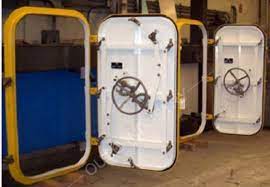 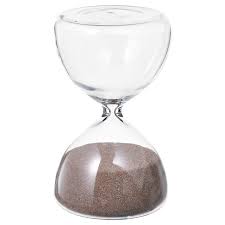 Optimisation Work
Initial focus on performance of ∊ and ⍳
Instrumented interpreter can collect data about calls made by running applications
In version 20.0, we hope to implement the first improved algorithms
Monday 14:00 Performance of Set Functions(Karta Kooner)
HTMLRenderer Enhancements
Medium term: Separate HTMLRenderer from APL and make it a separate, open source component
Not sure this will make it to v20.0
Until then, we may release regular updates to the HTMLRenderer to pick up new versions of CEF
When there are critical security patches to Chromium
These releases may contain feature tweaks
File Upload, Multiple Modal instances
Configuration Files
Continue the move towards portable configuration files
Currently require a startup script on non-Windows platforms
Implement Good defaults for all settings under Linux, macOS, …
All settings configurable via text config files
Eliminate the need for the script
Remove need for the Windows Registry
Windows interpreter already has good defaults if no config found
Move all "interpreter settings" to text (JSON5) config files
Leave IDE settings in the Registry (as RIDE settings are in a JSON repository)
This might not make 19.0 20.0, but remains an important medium term goal.
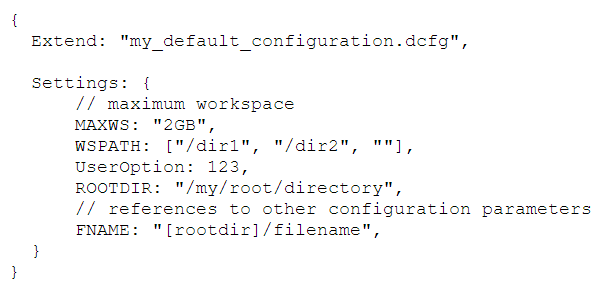 .NET Bridge Enhancements
The v19.0 bridge to "New .NET" is roughly on par with the Framework bridge
Potential new features in v20.0
Generics
Delegates
(Tools to load/manage .NET dependencies)
NB: New features will probably NOT be back-ported to the Framework bridge
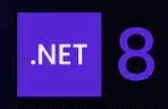 Tuesday 15:15 Dyalog Version 20.0 – Part 2(John Daintree)
Token-by-token Debugging
Not saying any more, John is up next
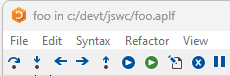 Monday 10:15 Dyalog Version 20.0 – Part 1(John Daintree)
New Primitives / System Functions
A small set of APL primitives is still missing
See Adam's presentation at Dyalog'22
D15: Filling the Core Language Gaps
And later today:
Monday 11:15 Setting and Getting Variable Values(Adám Brudzewsky)
Tuesday 16:15 Giving Key a Vocabulary(Adám Brudzewsky)
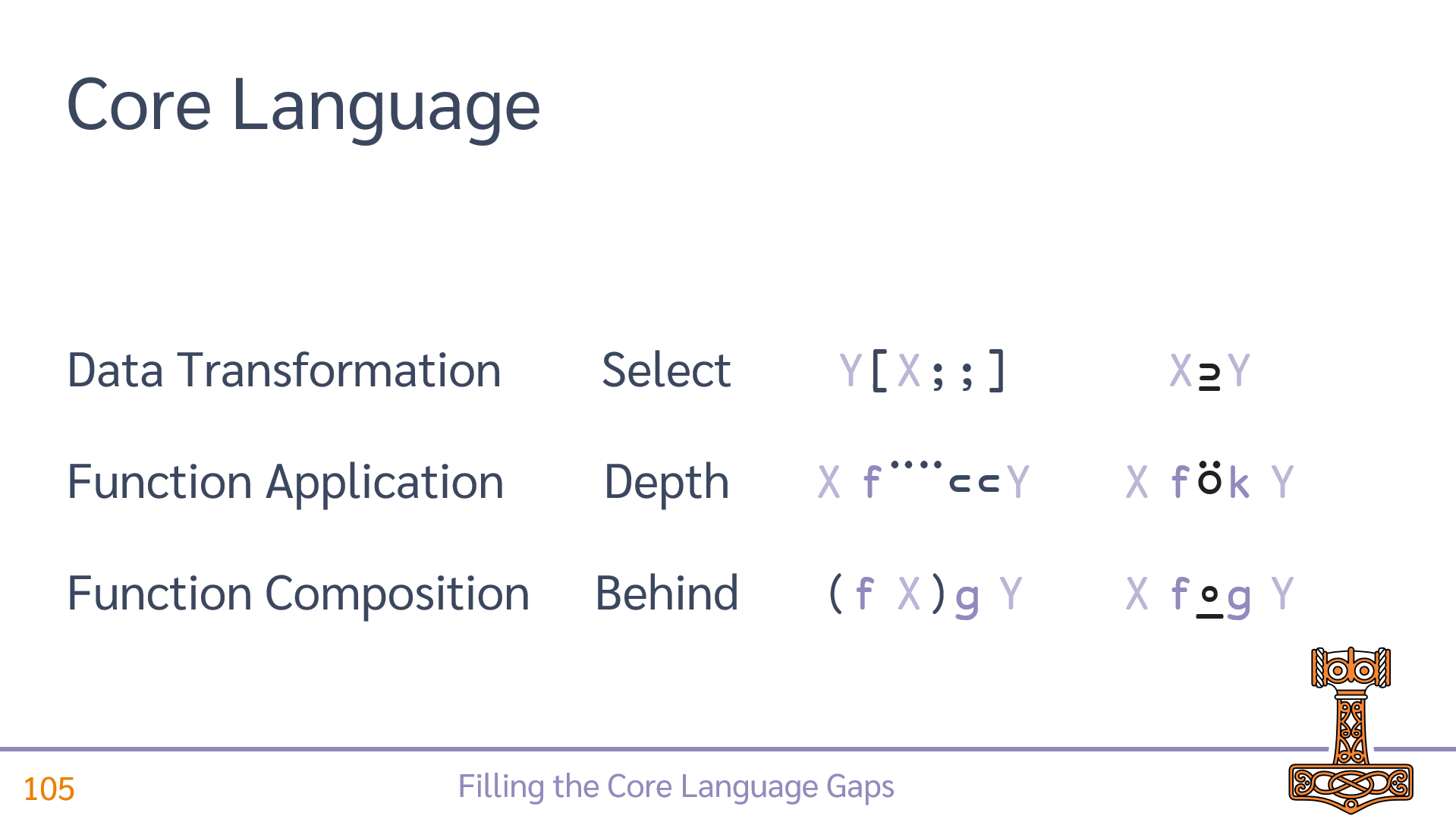 Possible New Primitives
Design / Prototyping of "Async"
Work on the .NET bridge makes it clear to us that modern APIs are often asynchronous
A future .NET Bridge needs to support this elegantly – see John Daintree's "2022 Conference Edition Part 3" talk from Dyalog'22
Async … Await
And/or Futures
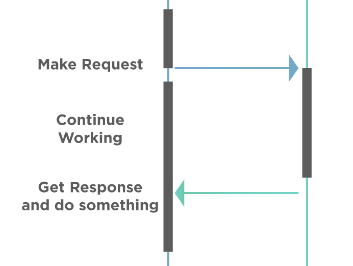 Grand Unified Theory of Async?
A dyadic parallel operator could invoke a functionin a variety of asynchronous ways, all of which wouldimmediately return a future:
Invoke foo in…
      ns∥foo   ←→  an "in process" fork of the ns
isolates∥foo   ←→  a "separate process" (isolate)
       ⍬∥foo   ←→  an empty isolate (current APL model)
       0∥foo   ←→  a green thread in current ws (like current foo&)
      ¯1∥foo   ←→  current ws, but lazily (when value is required)
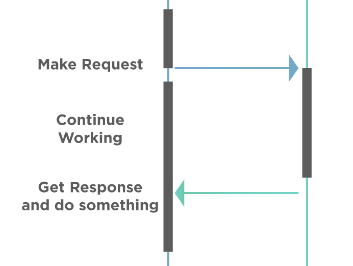 Health Monitor
Version 19.0 contains a prototype. Ideas for v20.0 include:
Complete implementation of "breadcrumbs" so it is possible to understand where an interpreter is hanging
Sending signals to interrupt or terminate tasks
Discoverability: allow APL process to broadcast services that it provides
Switch PROFILE on and off; collect data
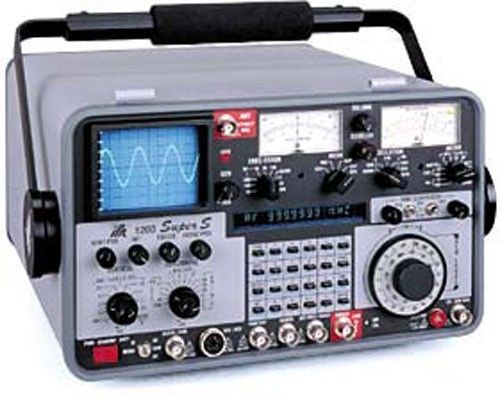 I/O Project
I/O routines significantly refactored in v19.0
Goal is to properly manage redirection in the future
Changes should be invisible to users
In v20.0, we aim to add
The ability to change redirection under program control
Ability to attach RIDE to a "script engine" and manage where programme and user input come from during debugging
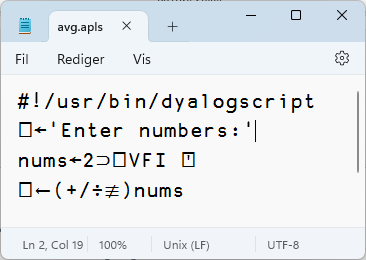 Script-Engine Support
#! (hash bang) scripting
We think the script engine willbe critical for attracting new users
Still a bit of a prototype
Needs to be debug-able via RIDE
(awaiting next phase of I/O project)
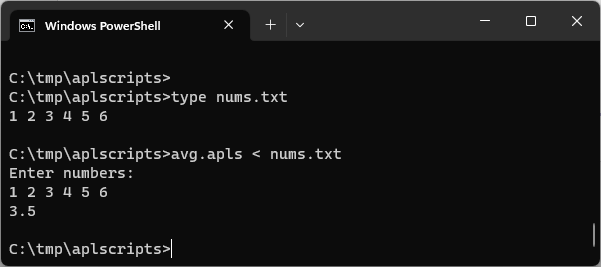 Other Small but Important Things
⎕SHELL to replace existing ⎕SH
Interruptible
Manage stdin, stdout & stderr
⎕PROFILE enhancements
Ideas: capture thread id, non-aggregating mode, memory allocations, binary export format
Monday 11:45 Revisiting ⎕SH and ⎕CMD (Peter Mikkelsen)
Sketch of Version 20.0 (Q2/2024)
Transferred from v19.0
Resume Optimisation Work
.NET Bridge "enhancements"
 Support "Generic" methods & classes
More HTMLRenderer improvements
Work on open-sourcing it
Health Monitor
Script Engine Support
⎕NATTRIBUTES
Next Set of Projects
Array Notation
Token-by-token Debugging
Probably some New Operators
Query Platform Features
New "Shell" System Command
Virtual "Execution Environments"
Design / Prototyping of Async
Major Milestones in 1st Half of the Fifth Decade
2024 / Tool Projects
Tatin & Cider become "mainstream"
Jarvis & WebSocket integration
One secret project, come to Glasgow !
2025 / v20: 
Literal Array Notation
.NET Generics
HTMLRenderer (& Conga?) as Open-Source extensions
Android version?
2026 / v21: 
Co-dfns compiler integrated with Dyalog APL
All asynchronous operations return futures
Dual / Under, Differentiation
2027 / v22: 
Multiple Numeric Towers: 64-bit integers, Rationals, Unlimited-precision integers
(NB Mortens dreams,  NOT promises!)
And… without dates attached
Universities start offering APL courses
Not as part of a "comparative" course
APL recognised as a respectable tool for modeling machine learning and quantum computing
First commercially significant APL application created by someone who learned APL in this millennium
"Full Stack" Web development in APL
And… not forgotten
VS Code Integration (Debug Adapter Protocol)
Inverted Tables (aka "Magic Arrays")
WASM?
Hope that was all clear!
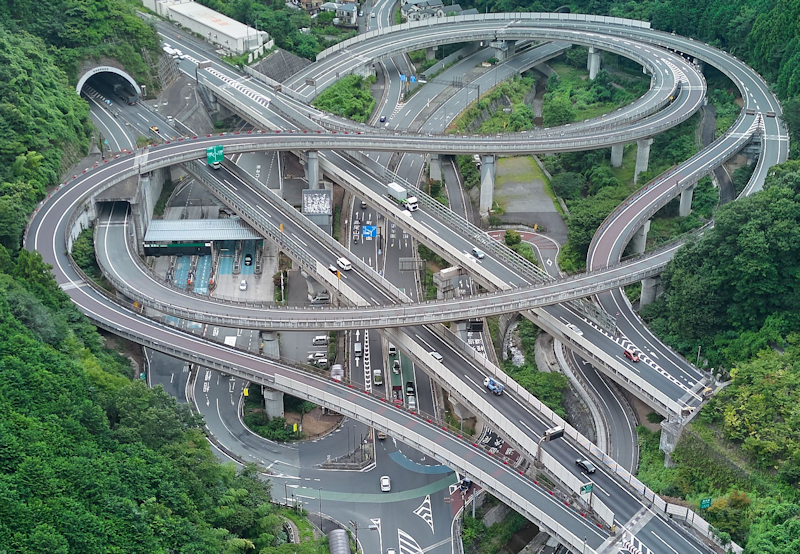